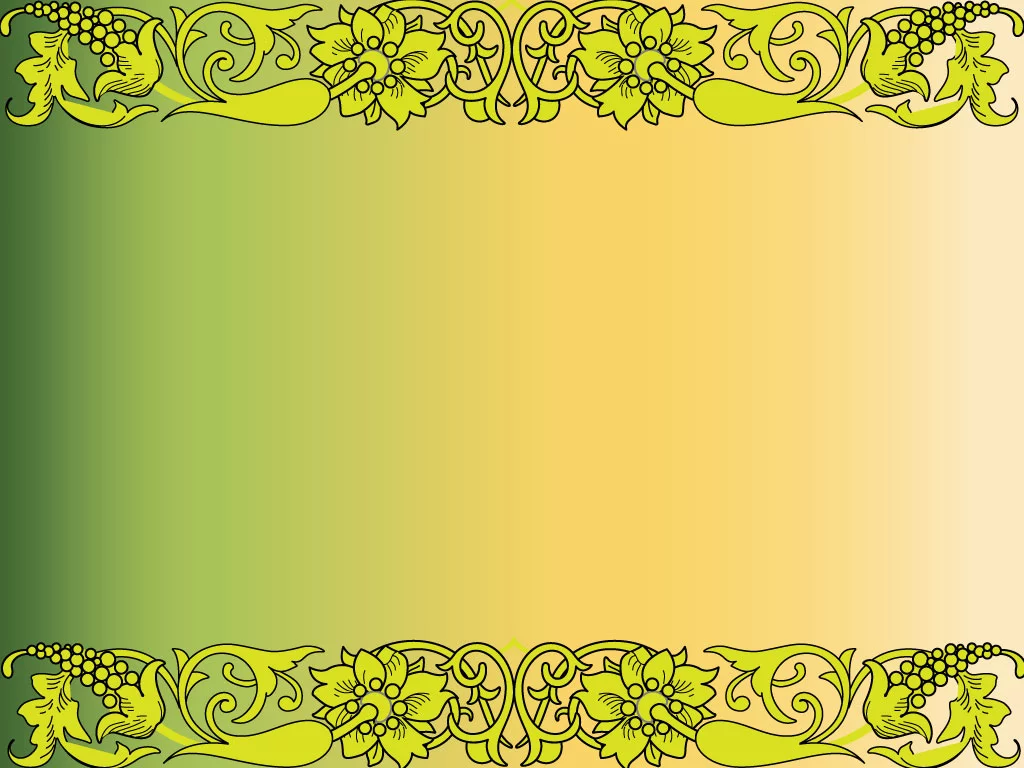 Русская тряпичная кукла
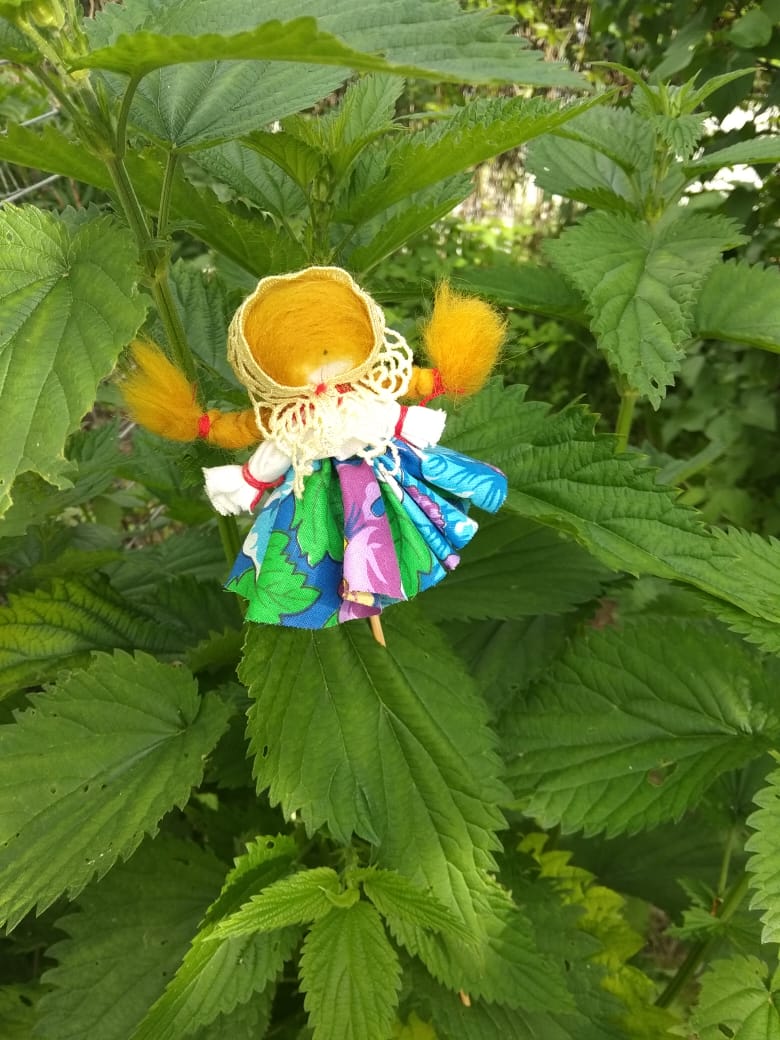 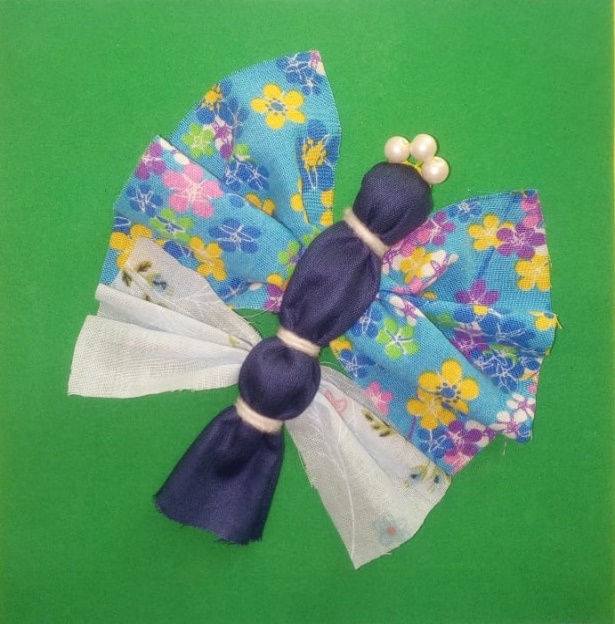 Составила старший воспитатель Гусева Л.П. 
МБДОУ «ЦРР-Д/С№2»
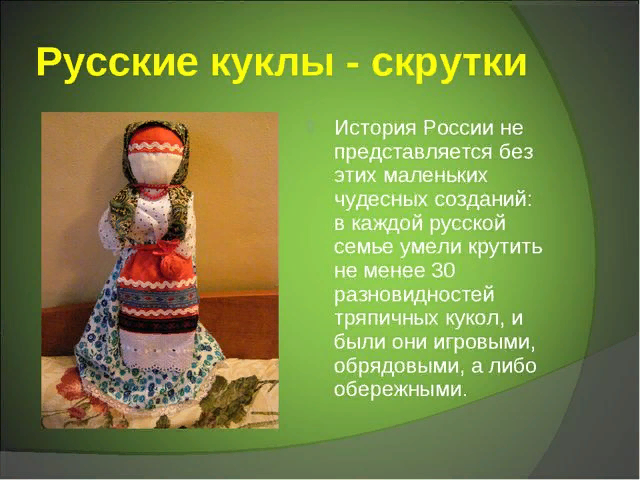 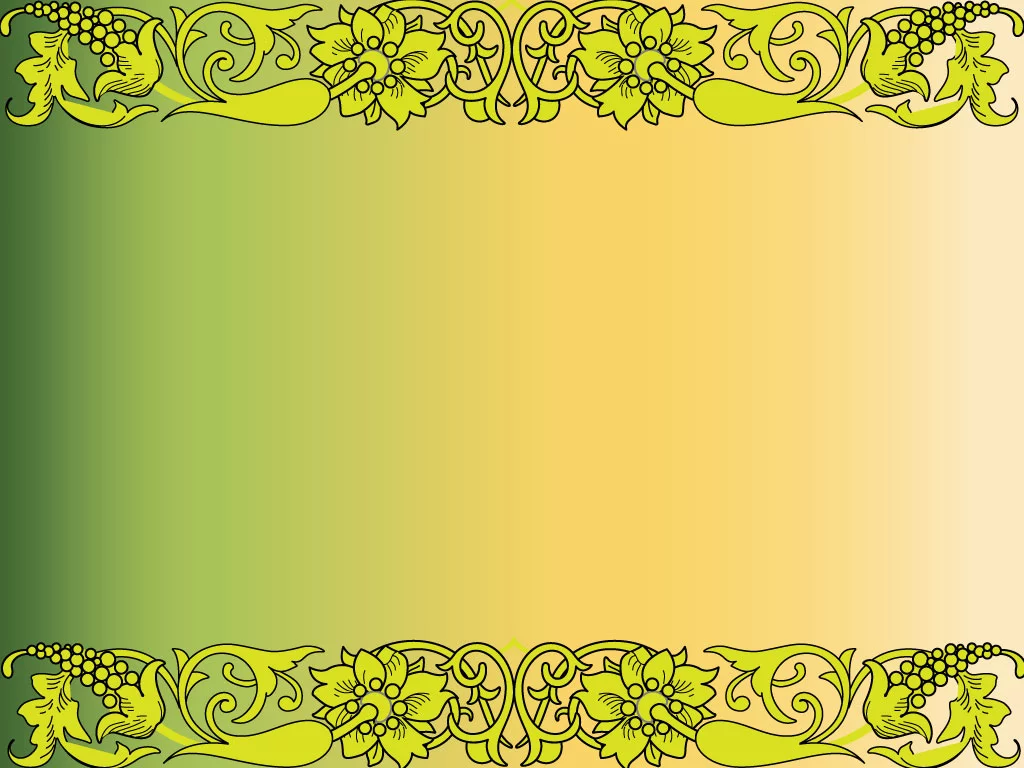 По своему назначению куклы        делятся на три большие группы:







-
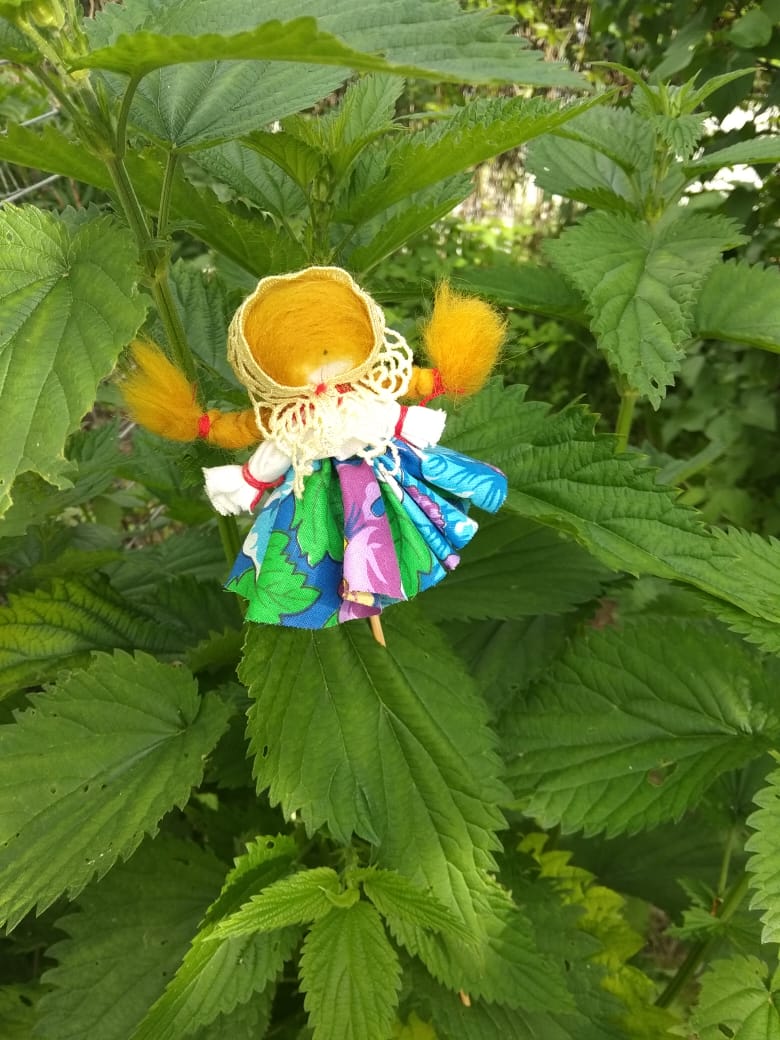 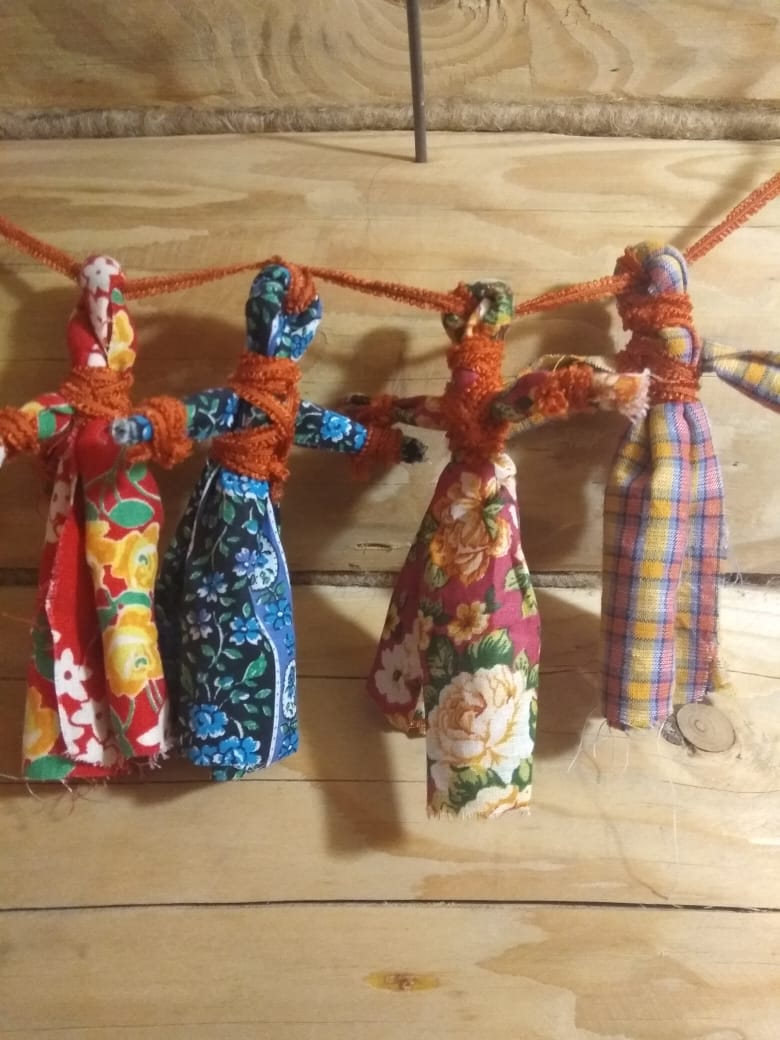 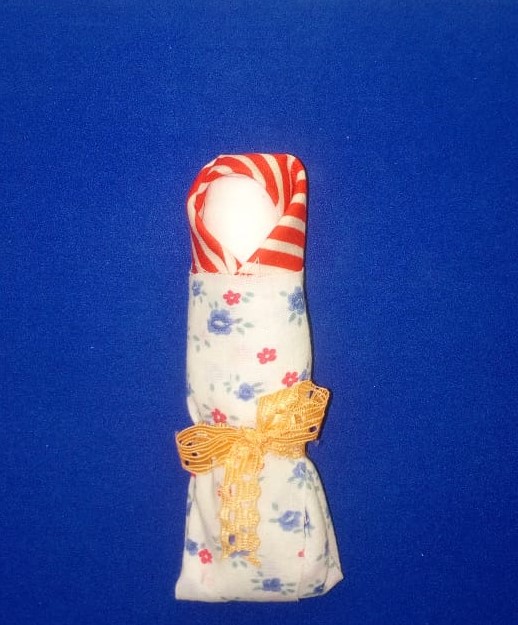 -обереги
-обрядовые
-игровые
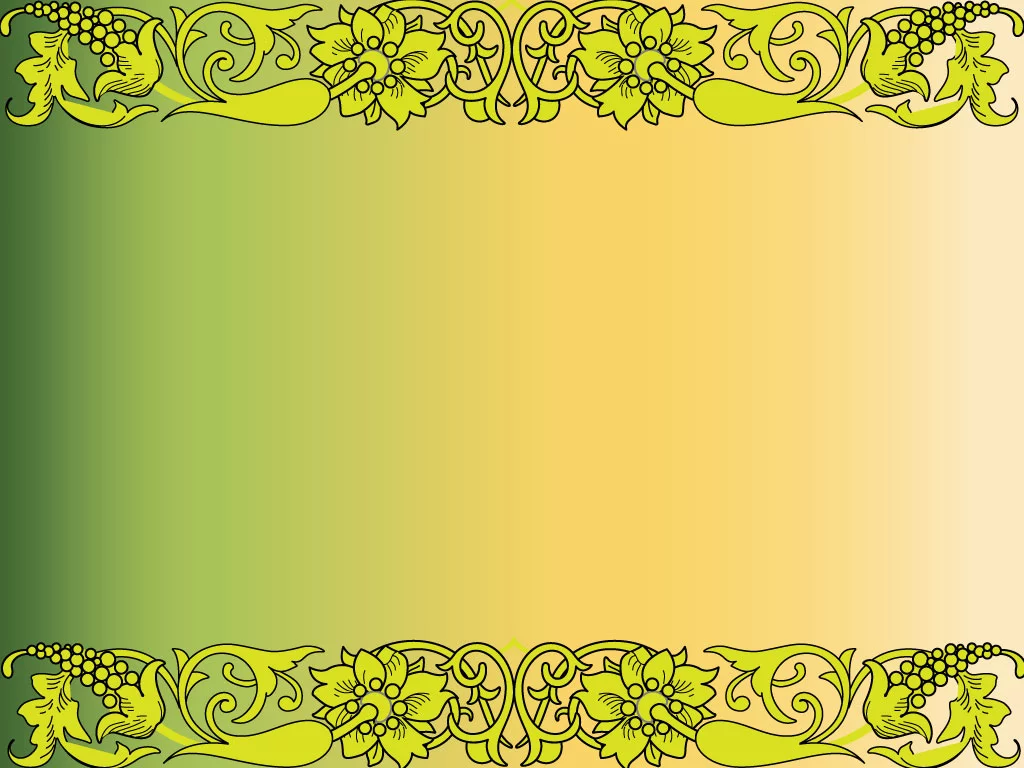 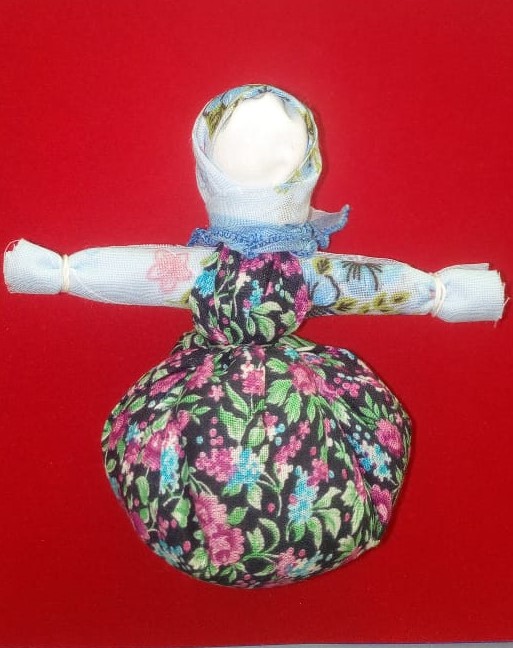 На Руси обережные куклы делали из подручного материала – дерево, ткани, ниток, соломы, кости. каждая куколка делалась с определенной целью, имело свое название, свою историю, свой обряд приготовления. 
К примеру, кукла «Крупеничка». В ее основе - холщевый мешочек с гречихой, украшенный нитями, тканями. ( В тех местах, где с гречихой были проблемы, ее заменяли горохом и другими крупами, и назывались эти куклы по-другому – Зерновушка, Горошинка). Такая кукла приманивала в дом достаток, обещала хороший будущий урожай и прибавление в семействе.
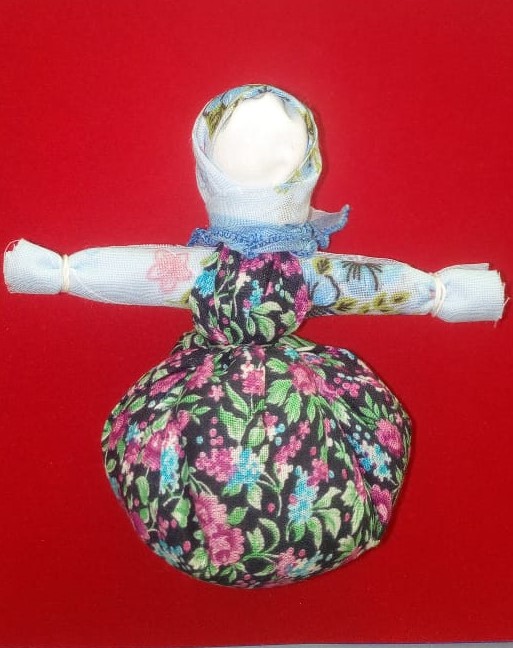 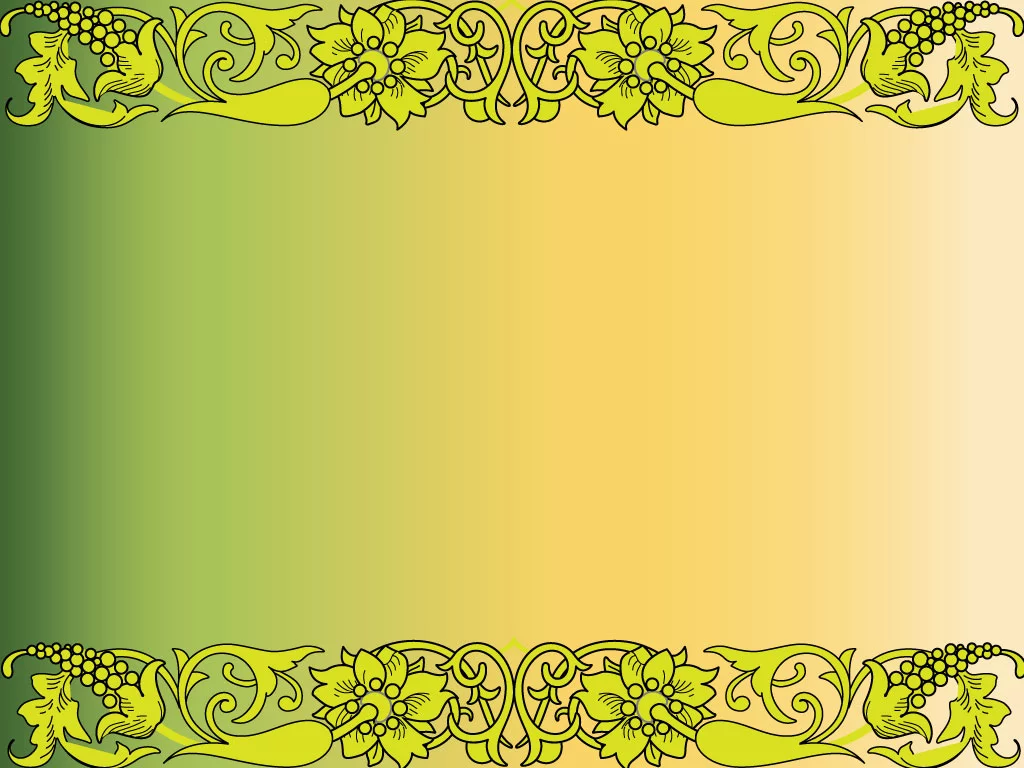 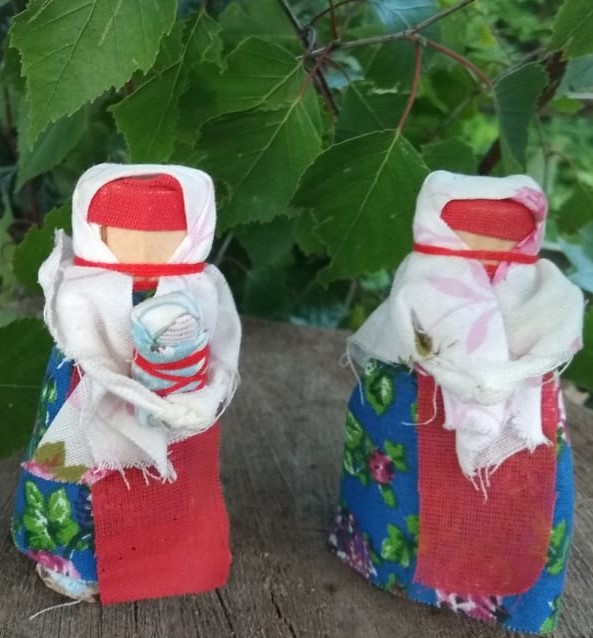 Столбушка (Скрутка)

Самая главная  и первая кукла оберег в русской народной традиции. В ее основе – скрученная в столбик ткань или березовый столбик, отсюда и название. Считается, что это кукла- помощница в Душевной Беседе. Ей можно пожаловаться на судьбу, высказать все, что наболело и беспокоит, и тогда станет легче и понятней как жить дальше.
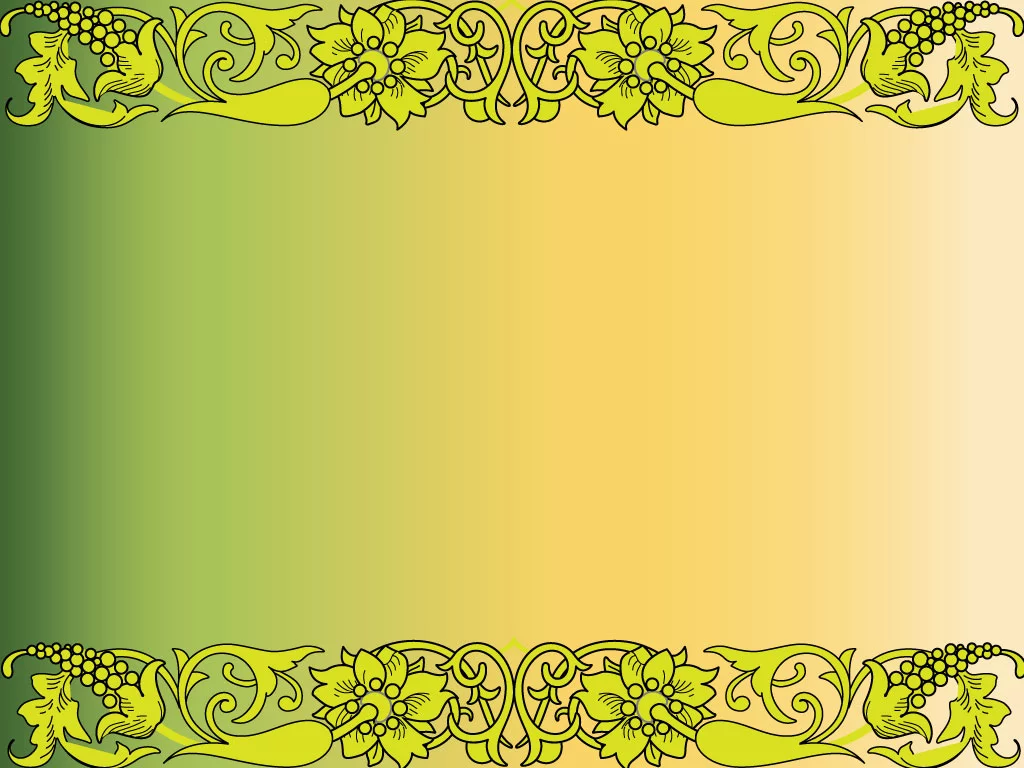 «КРАПИВНИЦА»
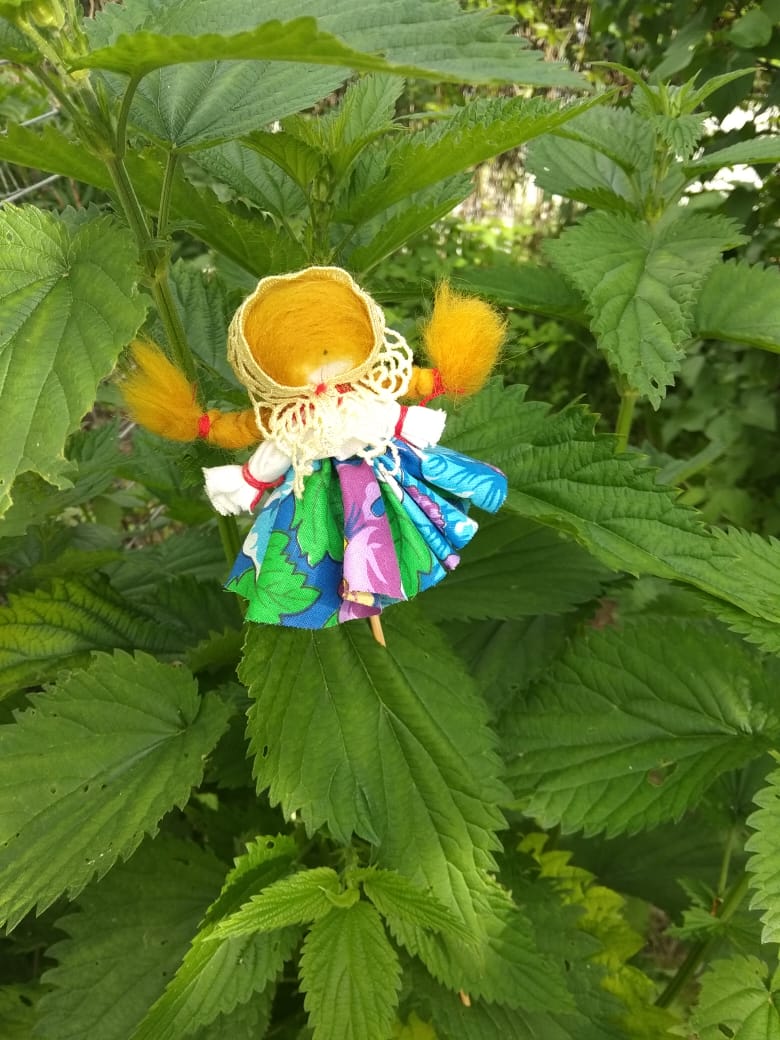 Кукла - оберег 
             от порчи, 
защита для дома. Набивалась крапивой.
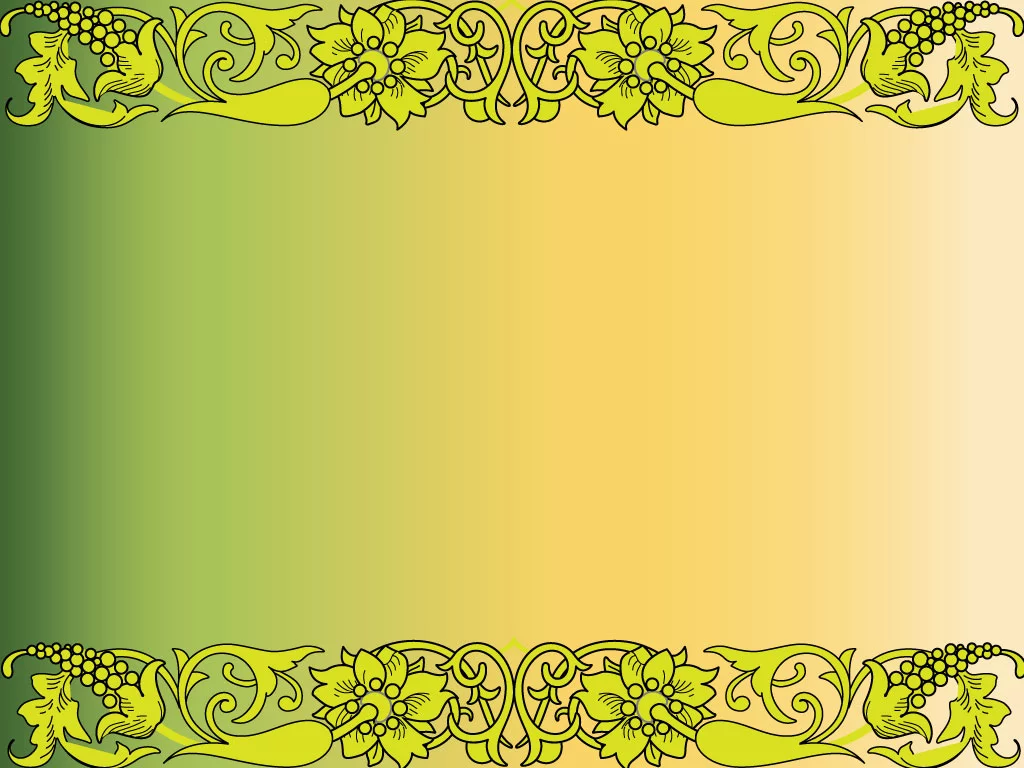 Обрядовая кукла 
«КУВАДКА»
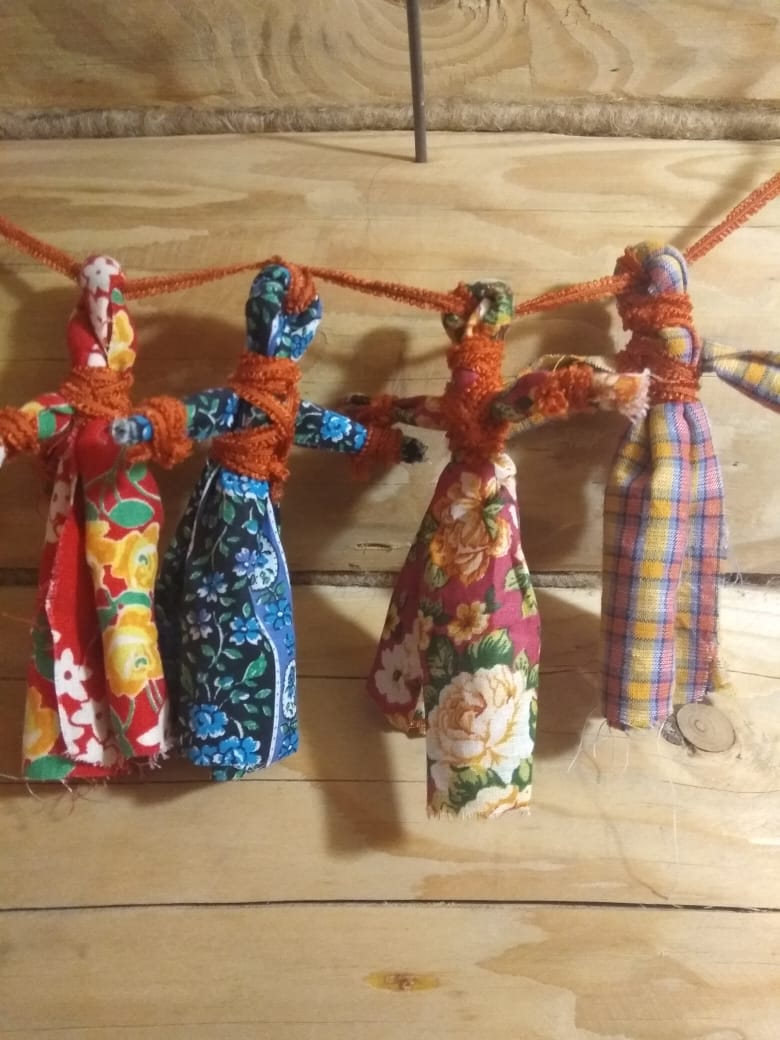 Главный хранитель чистоты души и тела новорожденного младенца.
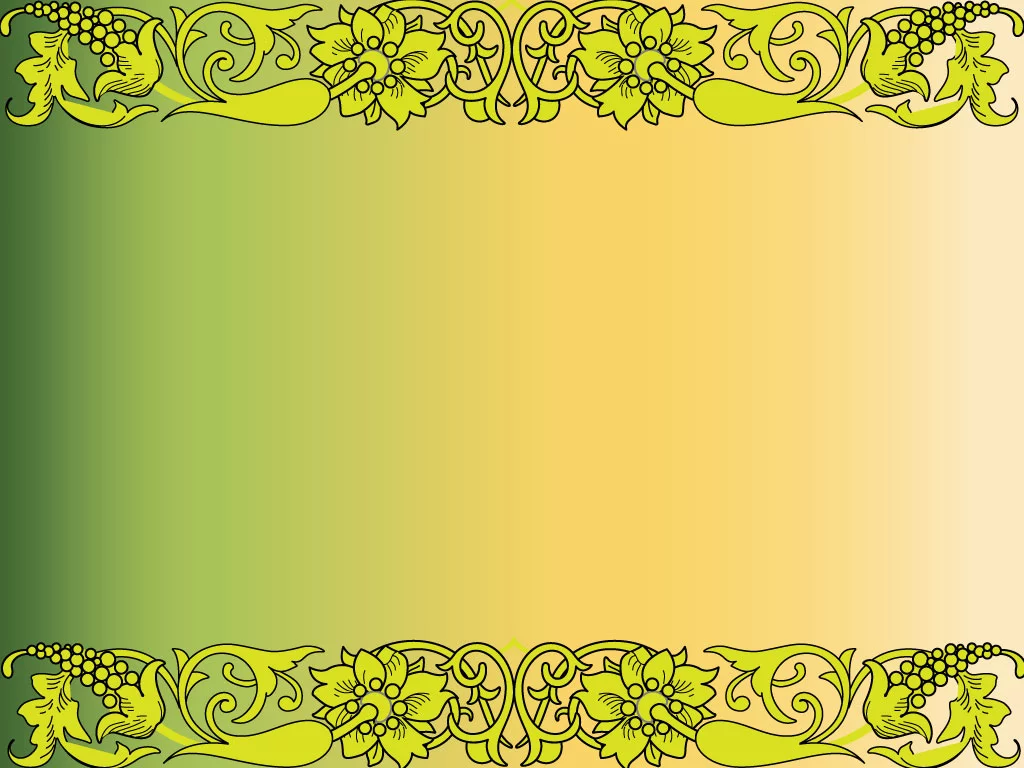 КУКЛА «ЖЕЛАННИЦА»
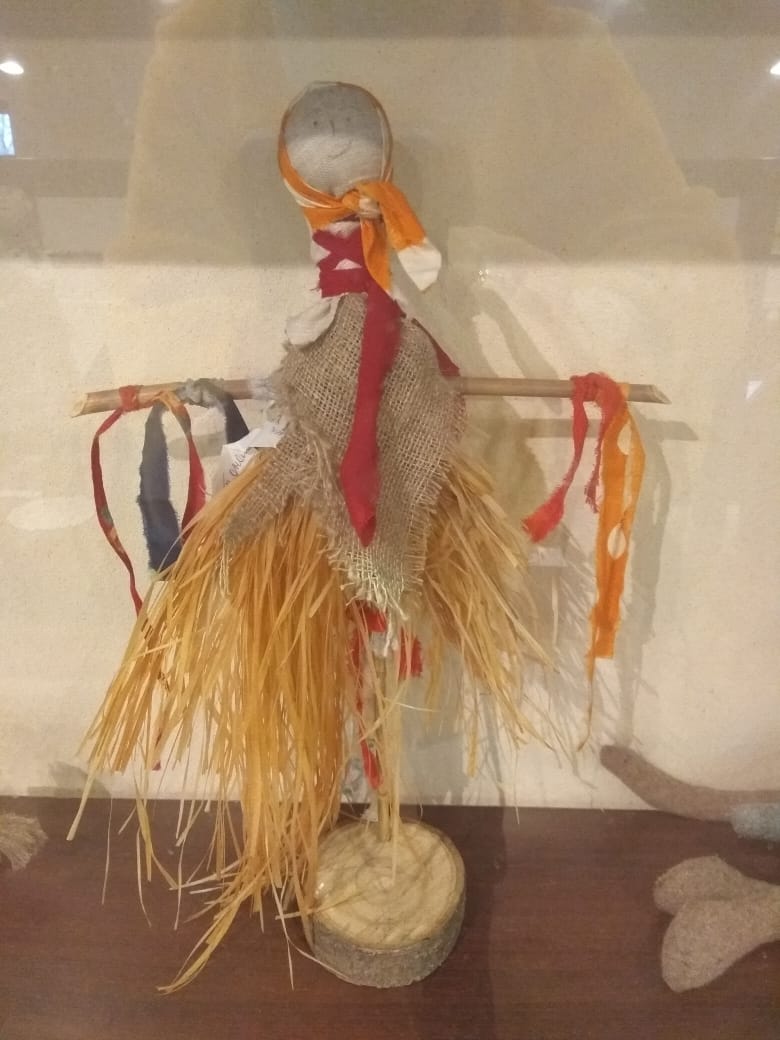 Название куклы говорит само за себя. Когда у девушки есть какое – либо желание, она кукле делает подарок (пришивает красивую пуговицу или завязывает ленточку ) со словами своего пожелания.
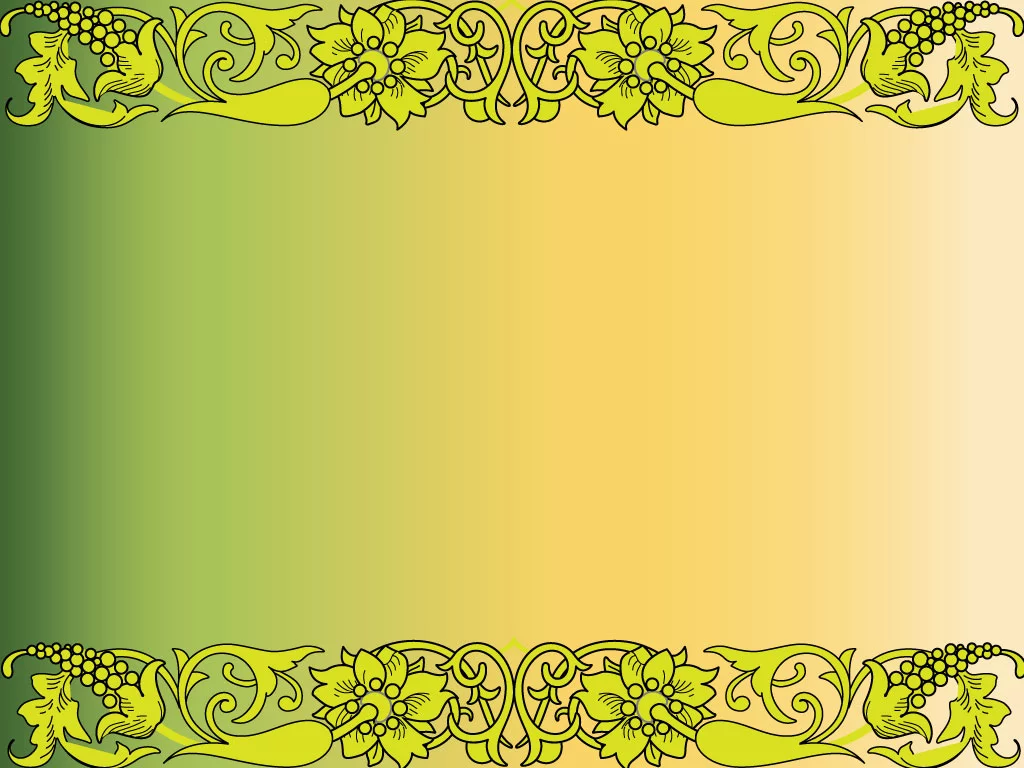 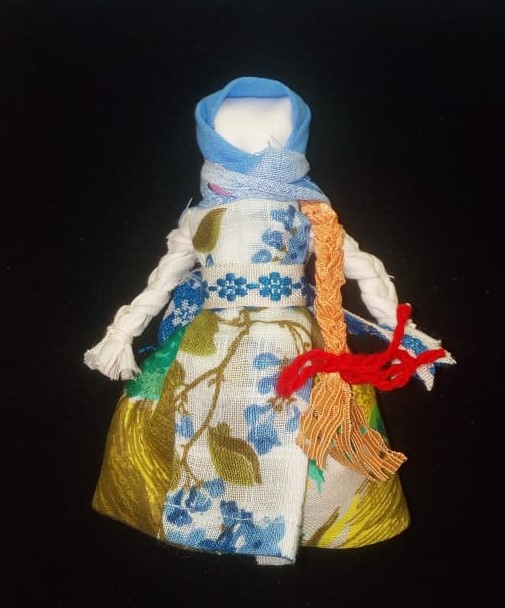 Кукла «Барышня с косой»
(игровая)

Вот возьму я палочку,
Замотаю в тряпочку,
В лоскуточки наряжу
Сверху бантик повяжу.
Получилась не игрушка,
А любимая подружка
         (В. Шипунова)
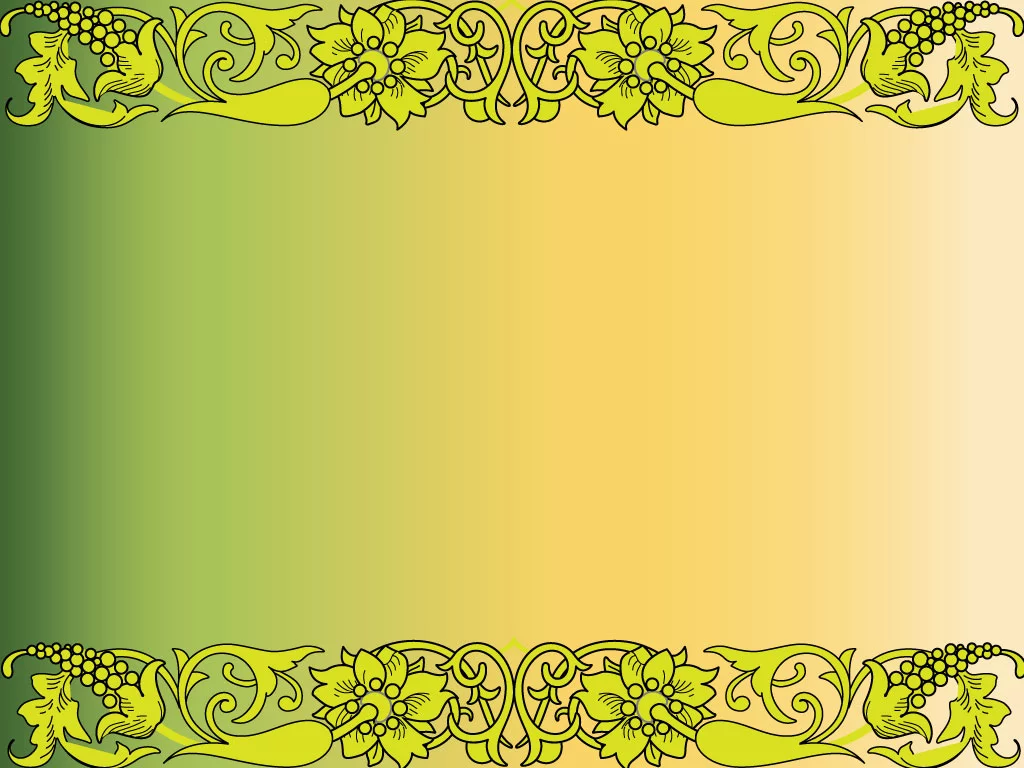 КУКЛА «БАБОЧКА»
(игровая)
          Такую куклу делали из лоскутков ткани и подвешивали над колыбелькой. Она была рядом с ребенком во время сна и первых игр. Такую куклу могли изготовить своими руками даже самые маленькие дети, девочки и мальчики.
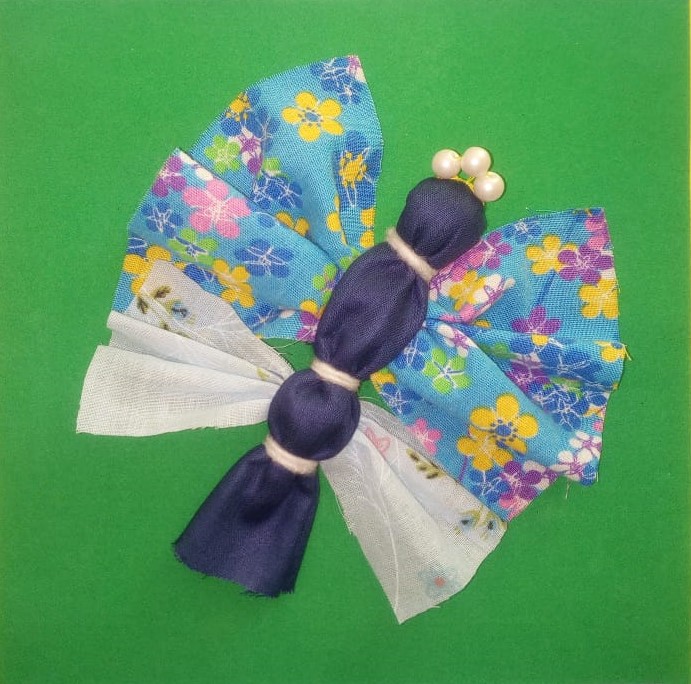 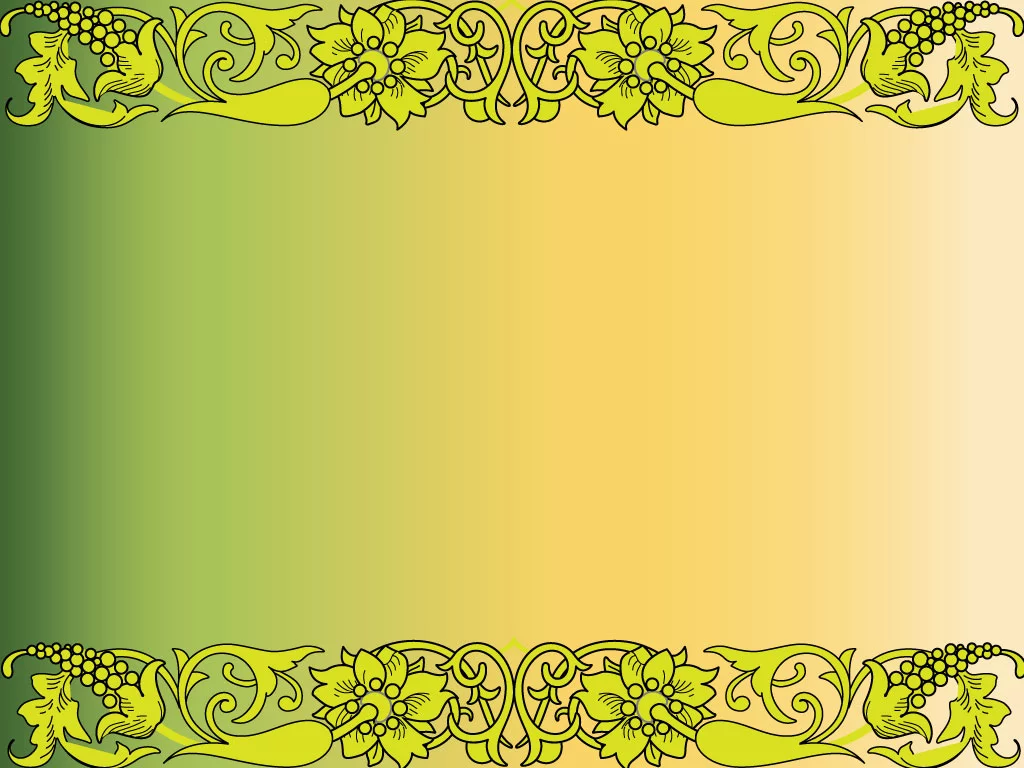 ПРИМЕТЫ НАШИХ ПРОБАБУШЕК

Самую первую куклу, сделанную своими руками, нежелательно дарить или отдавать.
При изготовлении обрядовых кукол недопустимо использовать колющие и режущие предметы. Поэтому тряпочки и нитки нужно было не резать, а рвать.
Кукол дарили в знак любви и дружбы. При этом считалось, что подарок, сделанный от чистого сердца, приносит счастье, а с затаенной неприязнью – накликает всяческие напасти и беду.
Верили, что игрушки охраняют детский сон (до сих пор по древнему обычаю детей укладывают спать с любимой игрушкой).
Верили, что игрушки приносят хороший урожай, особенно если с ними играют взрослые девушки.
 
.
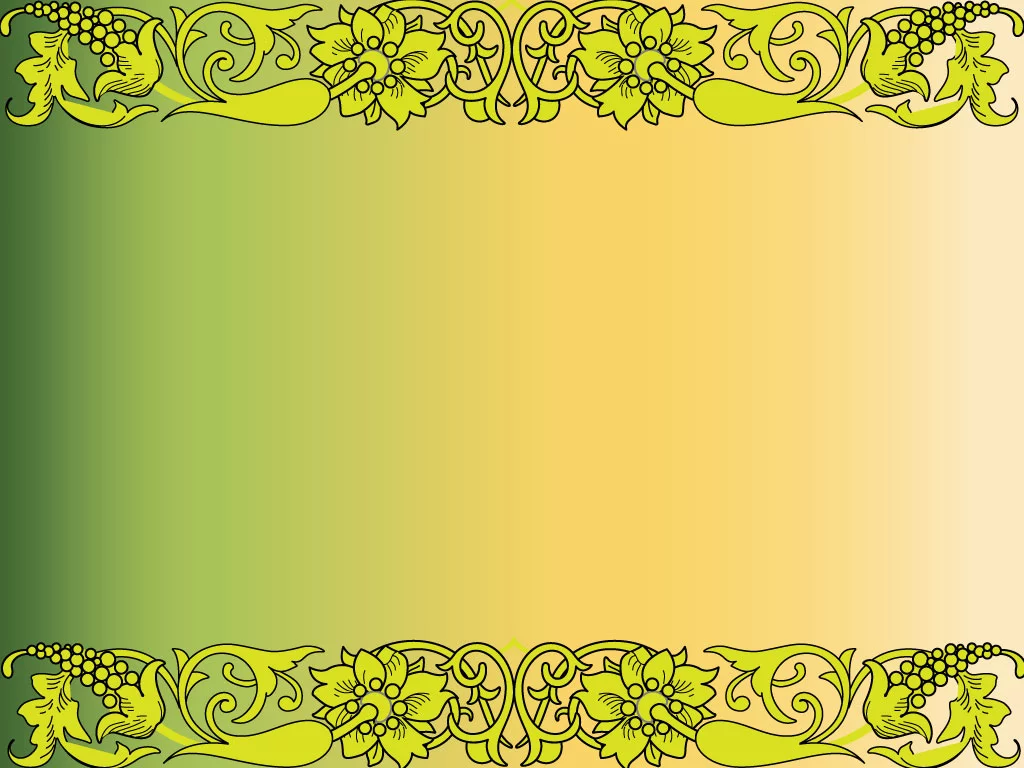 МОЛОДЦЫ!